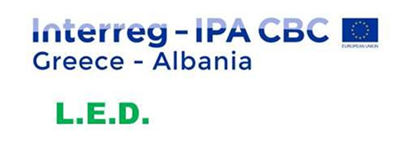 L.E.D
«Leading the way to improve energy efficiency in public schools and propagate the use of Renewable Energy Sources»
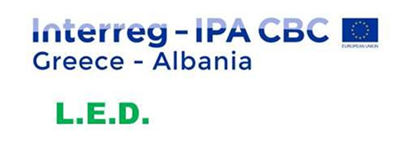 L.E.D
4. ENERGY & RES MANAGEMENT METHODS
«Leading the way to improve energy efficiency in public schools and propagate the use of renewable energy sources»
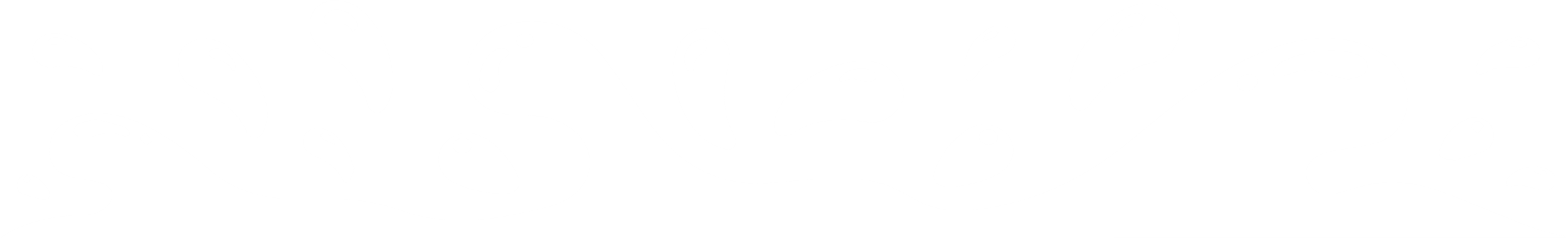 01
ENERGY MANAGEMENT METHODS AND ENERGY PROFILE IMPROVEMENT
Energy saving in the building sector
Contents
Methods of energy management of buildings and improvement of energy profile
02
RENEWABLE SOURCES AND ENERGY SAVING
Advantages and disadvantages of using renewable energy sources.
Policies and programs for the promotion of renewable energy sources
Energy Saving Suggestions
03
PUBLIC AWARENESS
Mobilization and participation of citizens
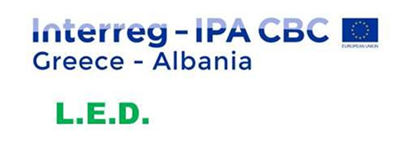 METHODS OF ENERGY MANAGEMENT AND IMPROVEMENT OF ENERGY PROFILE OF PUBLIC BUILDINGS
Energy saving in the building sector
The building sector accounts for about 40% of total final energy consumption in Greece and the EU.
This consumption has a high cost and burdens the atmosphere (pollutants and CO2) greenhouse effect.
In Greece:
Housing heating amounts to 70% of the total final energy consumption 
Energy consumption from home appliances, heating, cooling and lighting amounts to 18% of the total energy balance
35.5% of all homes use oil in the central heating system
The remaining 64% includes autonomously heated homes that use 12% electricity, 18% firewood and 25% oil.
Due to the large use of air conditioners and small appliances, there is an increasing trend.
Energy savings in a building can be ensured:
with the proper design of the building and the use of energy efficient building elements and systems
through the high efficiency of installed energy systems.
Energy saving interventions in a building can concern:
the building shell (eg thermal insulation, suitable opening systems, etc.).
the surrounding area of ​​the building (eg use of vegetation, outdoor / common areas, etc.).
lighting, cooling, heating and electrical appliances.
the rational use of the building and the utilization of its structural elements (eg energy management, natural ventilation, etc.).
Methods of Energy Management of Buildings and Improvement of Energy Profile (1)
Use of Renewable Energy Sources
Thermal protection of a building
High Energy Efficiency
Efficient electrical appliances (class A +)
Adaptation to climate data
Reduction of energy consumption
Shading Systems (in Mediterranean countries)
Thermal insulation: With the use of thermal insulation material (5-10 cm) the building is protected externally
Energy Efficient Openings: Double glazing and thermal insulation frames significantly reduce the thermal losses of the building.
Solar Thermal System: High efficiency flat panel solar panels installed on the roof of the building
Methods of Energy Management of Buildings and Improvement of Energy Profile (2)
Suggestions for Improving the Energy Profile
Photovoltaic System (conversion of solar energy into electricity the building can reduce consumption
Building Management System: The increasingly popular intelligent control systems consist of automation
Energy Efficient Lighting: The installation of efficient light emitting diode (LED) and fluorescent lamps contribute significantly to the low energy consumption of the building.
Design Criteria
Current situation analysis
Analysis of the current capabilities of the buildings and the tenants
External sources of pollutants
Exterior noise
Internal sources of pollutants
Seasonal climate differences
Winds and microclimate
Heating and cooling options / solutions
Current air flow
RENEWABLE SOURCES AND ENERGY SAVINGS (1)
The advantages of using RES
Environmental advantages: Renewable energy sources are a clean form of energy,
Energy for future generations: Renewable energy will never run out,
Business and Economy: Investments in renewable energy focus on the production of materials and manpower to build structure systems,
Energy security: As a result of the depletion of fossil fuels, many countries have to import fossil fuels, thus increasing the likelihood of accidents, losses, etc.
Strengthen the energy self-sufficiency of small and developing countries, as well as be an alternative proposal in relation to the oil economy,
The equipment is simple to build and maintain and has a very long service life,
They are subsidized by most governments and supported by international organizations.
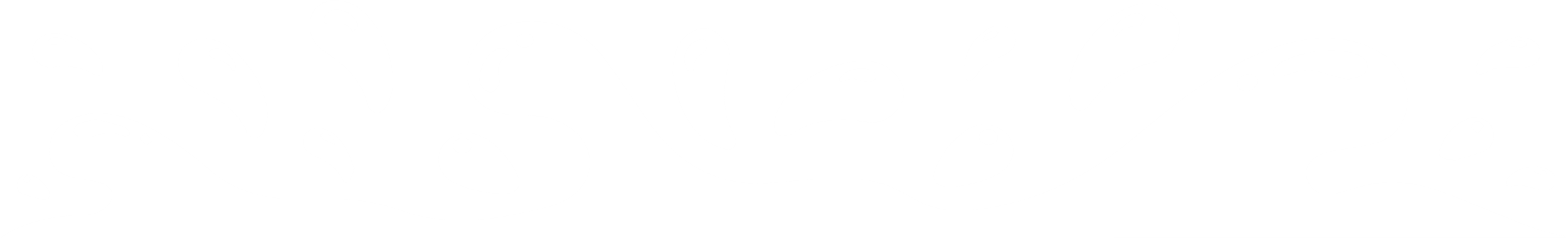 RENEWABLE SOURCES AND ENERGY SAVINGS (2)
Possible disadvantages of RES:
Small rate of return, of the order of 30% or lower. Therefore, a fairly large initial application cost over a large area of ​​land is required. That is why to date they are only used as complementary energy sources.
With the current data, they can not be used to meet the needs of large urban centers
The supply and efficiency of wind, hydroelectric and solar energy depends on the time of year, but also on the latitude and climate of the area in which they are installed.
For wind turbines, there are objections to their aesthetics and the noise they cause, which is why they should be avoided near residential areas.
Hydroelectric projects are said to cause the release of methane from the decomposition of underwater plants and thus contribute to the greenhouse effect, while causing damage to habitats in their area.
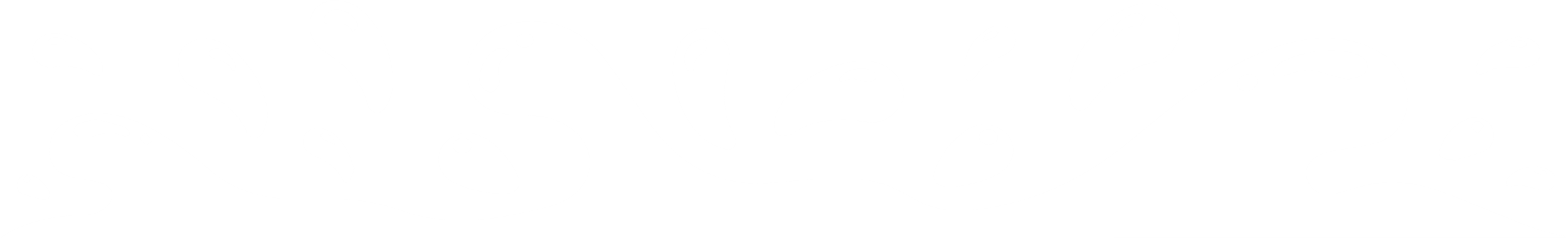 Policies and programs for the promotion of RES (1)
Awareness raising and access to information
There is a need for a comprehensive RES awareness program with the allocation of financial and other resources that will allow the general public to appreciate, accept and support the widespread adoption of RES and to involve businesses and other stakeholders in the use of RES.
Development of an academic curriculum for RES
RES are not widely taught in universities in most countries and there is also insufficiently trained professional and technical staff for the design, operation and maintenance of renewable energy systems, formulation of renewable policies, etc. It is important to develop technicians and professionals in RES. To develop postgraduate courses and courses to develop RES executives and professionals and to strengthen the development of the RES industry.
Removing political and regulatory conflicts / gaps
There are cases of policy and regulatory conflicts / gaps in some countries. Linked areas need to be created to identify policy and regulatory gaps and develop measures to address them.
Renewable Energy Legislation
RES policies do not have sufficiently severe sanctions and must be supplemented by legislation to stimulate the promotion and development of RES and to regulate their exploitation and use.
Policies and programs for the promotion of RES (2)
Addressing imbalances through a peripheral grid
There are imbalances in the total energy demand and utilization of potential RES supplies within a country but also between different countries. Need for the creation of a common RES network at regional and / or sub-regional level.
Strategic development of RES industry and markets
Governments need to develop comprehensive programs for the development of an RES industry and markets, including technology, support infrastructure, financial instruments and the use of market-based instruments such as renewable portfolio standards, green pricing, feed-in tariffs, net metering and trading renewable energy.
Energy security versus food security
The issue of energy security that jeopardizes the ability of countries to meet their nutritional needs. Possibility of replacement in 1st generation biofuels (biofuels based on food crops), with 2nd generation biofuels from inedible materials.
Product standards for biomass fuels
Biofuel standards vary between countries. This negatively affects the ease of use of biofuels and in the long run can also affect their trade. It is recommended to develop common biomass fuel standards, which should be adopted by all governments.
Policies and programs for the promotion of RES (3)
Renewable energy resource mapping
In many countries, complete mapping of all RES has not been carried out. Integrated resource mapping and public sector information is recommended to attract entrepreneurs to take advantage of the opportunities.
Utilization of the energy potential of biomass
It is recommended to use the large unexploited biomass tank as a possible source of energy due to the lack of detailed evaluation, access to information related to technology, etc.
Hydroelectricity as a renewable energy
The definition of hydropower as renewable energy differed from country to country. It is recommended that an internationally accepted, common definition of hydroelectric power be followed and that governments include all hydroelectric power in the RES category.
Smart grids
RES policies do not have sufficiently severe sanctions and must be supplemented by legislation to stimulate the promotion and development of RES and to regulate their exploitation and use.
Energy Saving Recommendations (1)
ELECTRICAL & ELECTRONIC APPLIANCES
Selection of electrical appliances with high energy efficiency
Turn off the devices from the main switch
Turn off computer monitors
Switching off electrical appliances
Selection of electronic devices with certified low energy consumption
Using “stand-by” modes for energy conservation
They may be more expensive on the market, but ultimately cost less over the life of the equipment.
(ON / OFF and not from the remote control, ie Stand-by).
Reduction of up to 60% in energy consumption and savings of up to 35% per year in the operating costs of each device.
A computer that stays on 24 hours a day. This useless activation if the "passive" standby function is activated (stand by PC or on the screen, it will cost about 15 euros per year), the cost will be reduced to 3-6 euros per year.
(computers, printers, copiers, etc.) when not in use.
instead of activating the screensaver.
Energy Saving Recommendations (2)
AIR CONDITIONING / EQUIPMENT
Ensuring
Concern
Boiler / burner replacement
Regular maintenance
Check
that the windows remain closed while the air conditioning (or heating) is running
oil with a corresponding gas or biomass equivalent (if possible).
of the installed cooling and heating systems by a specialized workshop, before the beginning of the winter or summer season
Planning and designing ways to save energy
that the burners and boilers are manufactured in accordance with the current institutional regime and the energy certification mark.
Energy Saving Recommendations (3)
AIR CONDITIONING / EQUIPMENT
Ensure
Minimize the cooling load
Make sure
Reducing the degrees on the thermostat
Installation of a ceiling fan
Shutting down the air conditioner
that central heating bodies are not covered by objects, the existence of which is due to negligence or decorative reasons, in order to maximize the heating efficiency
Air conditioning systems are controlled to keep temperatures constant and comfortable.
Setting the water heater to 50 ° C (instead of 60 ° C, saving up to 35 euros per year), the air conditioner to 26 ° C in summer and 20 ° C in winter, the refrigerator to 7 ° C, and the freezer to -18 ° C.
A ceiling fan has a low initial cost (of the order of € 100), while just consuming the energy needed by a common lamp.
Ensure that temperatures reflect the requirements of the building and the nature of the work.
for 10-15 minutes every hour. This saves energy and money, since the device does not work, without the room temperature changing significantly
ΚΤΙΡΙΑΚΕΣ ΠΑΡΕΜΒΑΣΕΙΣ
Improved window installation
03
Care for the thermal insulation of the building:
01
02
Checking the building temperature:
Installation of thermal insulation on the ceiling and exterior walls.
Closing the window covers (shutters).
Installation of BEMS (Buildings Energy Management Systems).
Double glazed windows or low-e (glazing). Energy needs for heating can be reduced by up to 30%.
Removal of already accumulated heat.
Limitation of internal heat sources.
LIGHTING
COST-FREE RECOMMENDATIONS
Adjust lighting by workstation - reduce overall lighting requirement. Up to 35% savings can be achieved.
01
Utilization of sunlight and appropriate lighting intensity per workplace.
03
02
Decrease light intensity during work breaks.
Promotion of natural lighting (minimization of artificial lighting).
05
04
Regular cleaning of luminaires.
LIGHTING
LOW-COST RECOMMENDATIONS
Selection of low consumption lamps
01
Installation of lamps with high luminous power (high efficiency lamp per unit of power - Lumen / Watt).
03
Use of light colors (with great reflective capacity) on walls, floors and ceilings.
02
Installation of timers in places where the lights are usually forgotten, without the need (eg stairwells).
05
Use of light colors (with great reflective capacity) on walls, floors and ceilings.
04
LIGHTING
HIGH COST RECOMMENDATIONS
Use of lighting control systems..
Replacement of conventional units
Connecting large rows of lights
Installation of timers, motion sensors, etc. Automatic lighting controls can reduce installation lighting costs by up to 30%.
ballast (CB) with electronic ballast units (EVG) having the advantage of significantly lower power loss (60% reduction over a CB) and about 10 to 15% increase in light output.
with a circuit transformer (reduction of voltage by 10% achieves reduction of current requirements by 20%).
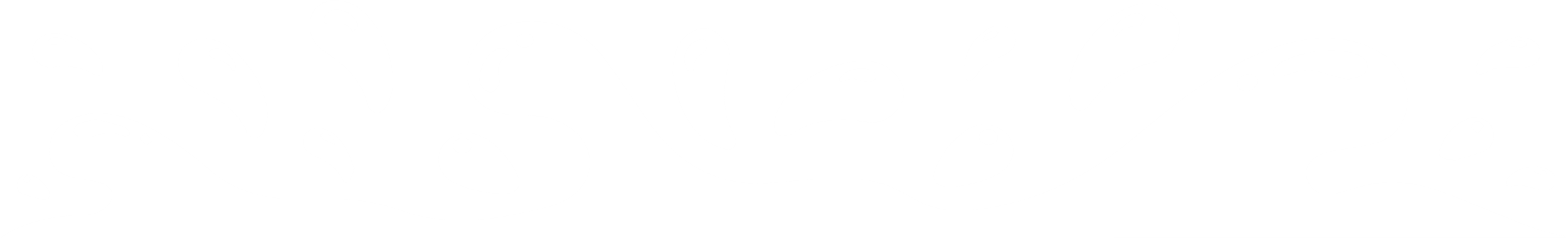 PUBLIC AWARENESS (1)
Mobilization and participation of citizens:
Sharing and disseminating personal goals and achievements in the field of energy efficiency through the Internet, social media and mobile applications.
Providing citizens with tools that will allow them to reduce energy consumption in their daily lives.
Transforming the energy world into an everyday topic so that the impact of good use or misuse is understood.
Providing information that aims to change habits, providing specific actions and actions, explaining their benefits.
Breaking down myths and obstacles, promoting knowledge:
Raise awareness of the tangible benefits achieved by using more effective technologies to motivate and achieve change.
Correlation of energy efficiency with quality and innovation, not with effort and loss of comfort.
Encourage the implementation of effective behavior among all citizens, through standardization and daily practices. It is necessary to overcome the obstacle of ignorance and reluctance to change.
PUBLIC AWARENESS (2)
Mobilization and participation of citizens:
Providing assistance to citizens to understand the energy consumption of different devices at home.
Take advantage of the opportunities to install smart meters, which help determine energy consumption in the home, promote policies and actions to increase energy efficiency.
Promoting innovative financing models to create a developed market.
Promoting access to energy efficiency by disadvantaged communities.
Educating citizens to have a global view of the importance of their actions. The challenge of energy efficiency is in the hands of all of us, through the smallest details.
Encourage sustainability and responsible consumption to reinforce the change in behavior of recent years, avoiding the impact of the recovery by improving the economic situation.
Learn from citizens who act in a sustainable way to promote energy efficiency actions that motivate the rest of society.
Support the idea that the company, in addition to raising the awareness of its employees, is also a force for change in society.
Promoting responsible actions by government and business, which should be used as an example by the rest of society.
THANK YOU!
«Leading the way to improve energy efficiency in public schools and propagate the use of Renewable Energy Sources»
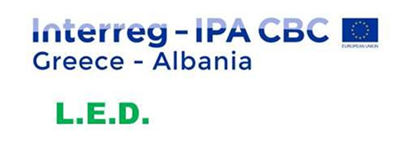